AWS Cloud
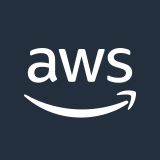 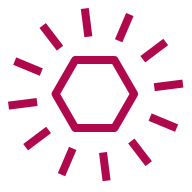 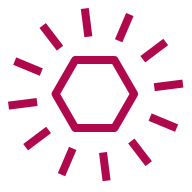 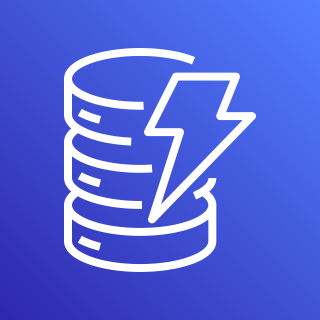 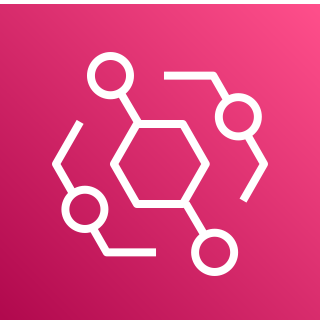 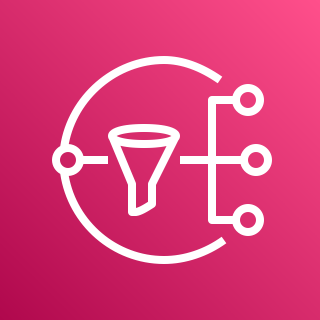 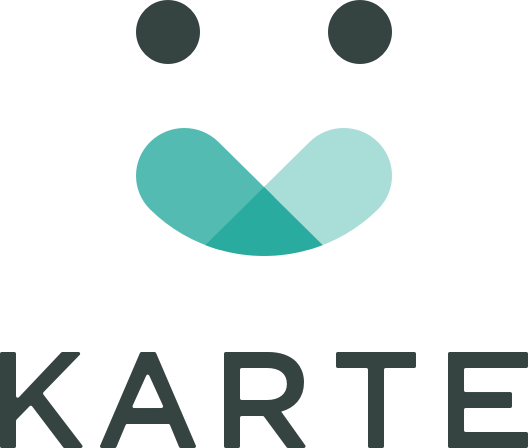 Event
Event
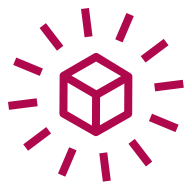 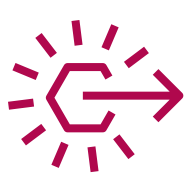 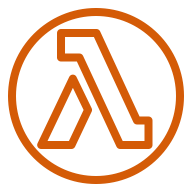 Rule
SaaS
event bus
Lambda function
Amazon EventBridge
Amazon DynamoDB
Amazon SNS